Can you solve the subtraction problems?
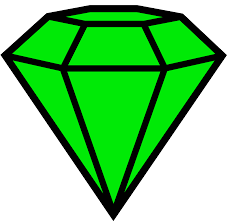 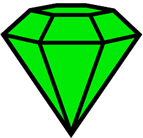 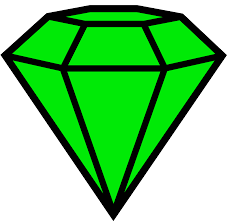 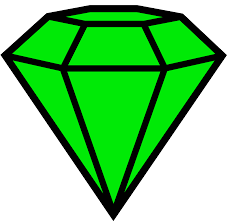 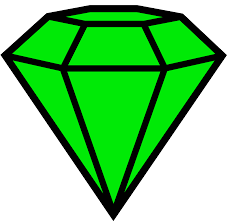 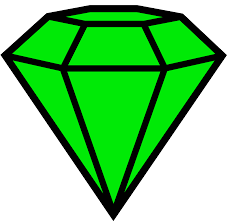 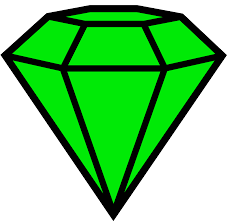 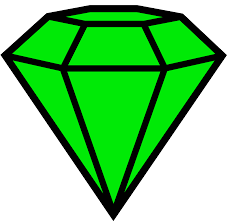 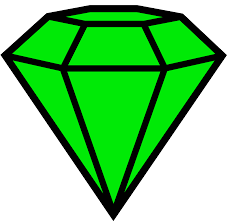 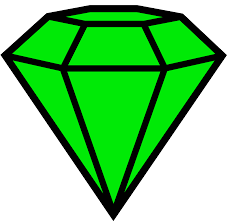 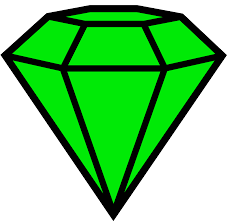 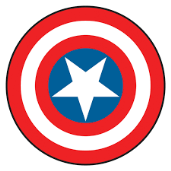 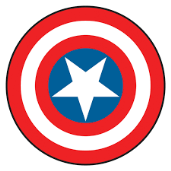 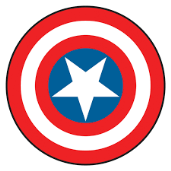 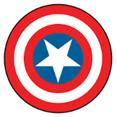 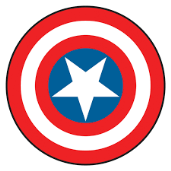 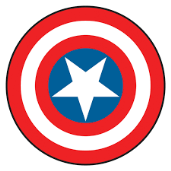 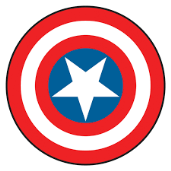 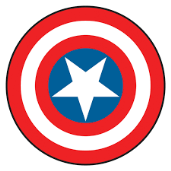 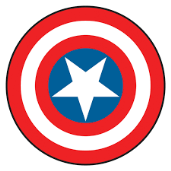 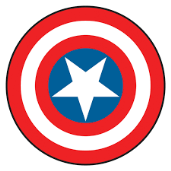 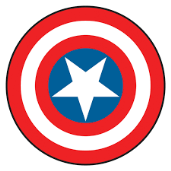 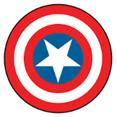 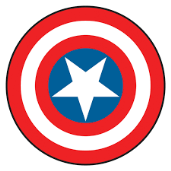 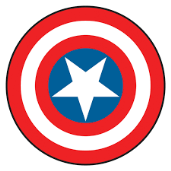 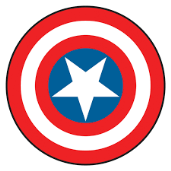 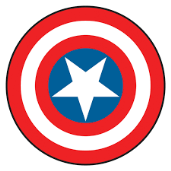